VR Controlled Robot
(VRCR)
Team Members: Eric Hinds, Levi McAdams, Zijian Song, Samuel Torres, and Tyler Allen
Project Description
Designing a robotic arm that is attached to a vehicular base that is controlled in VR. 
The robotic arm would be able to perform tasks depending on the situation.
Be able to use the robot in locations that need human eyes to complete but not suitable for humans to be in.
Able to complete tasks with precision and accuracy
Tyler Allen 06/20/23 VRCR 1
Project Clients
The clients for this project are Dr. Armin Eilaghi and Dr. Reza Razavian whom are both professors in the mechanical engineering department at NAU as well as CEIAS.
The funding for this project is supplied by CEIAS.
(figures 1, 2 ,3)
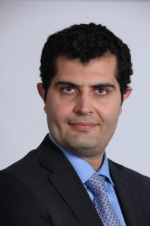 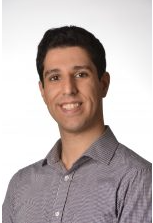 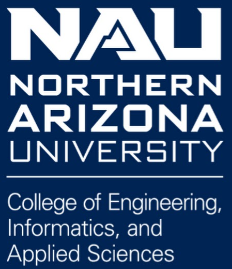 Dr. Armin Eilaghi
Dr. Reza Razavian
2
Background
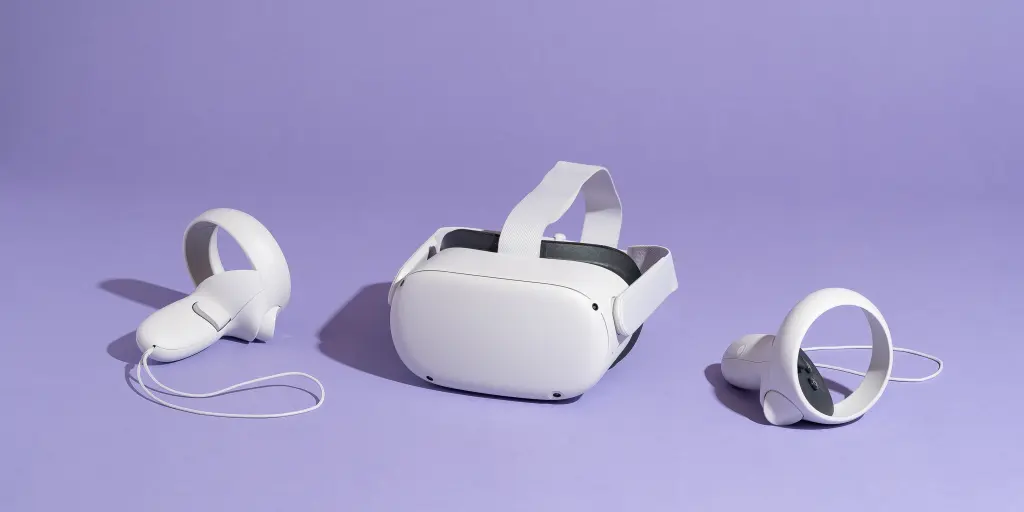 “State of the Art”
VR Robot Control
“Displaced Reality”
Human machine interface
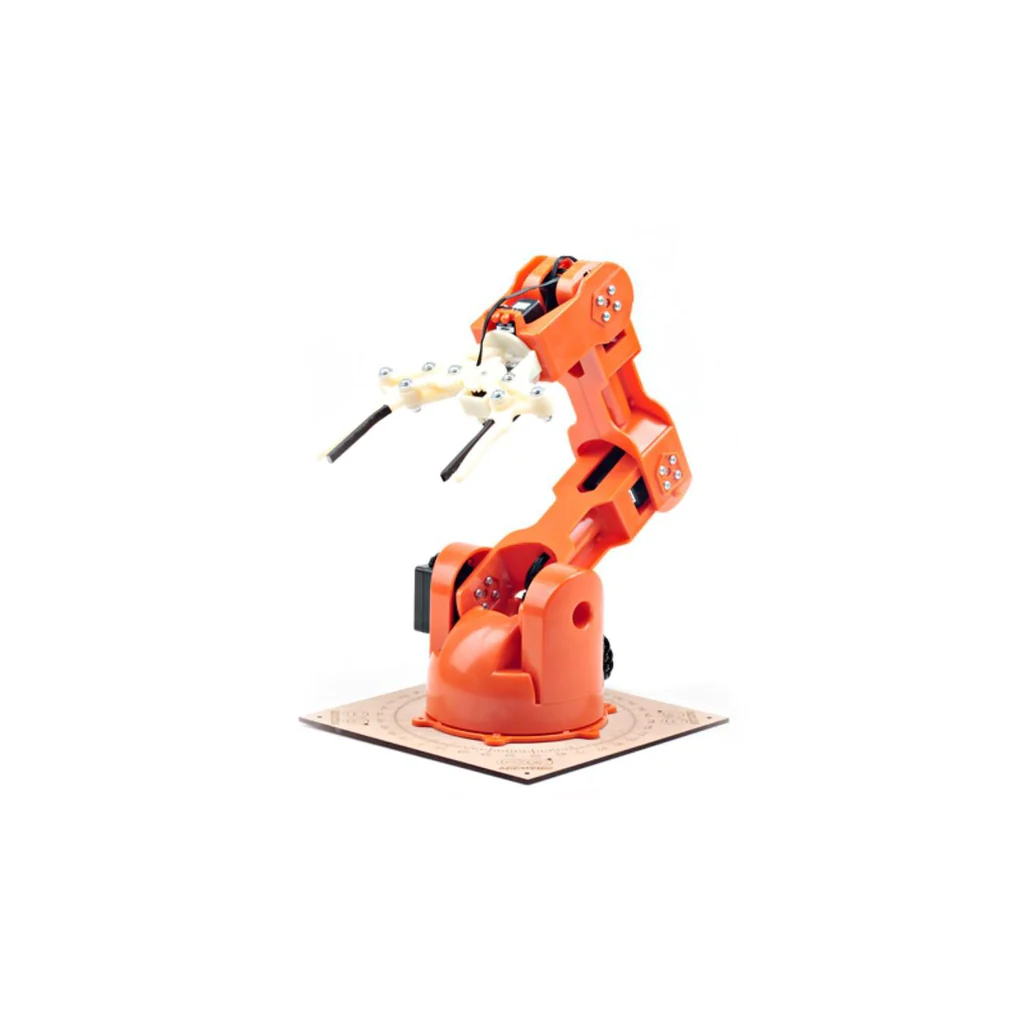 Figure 4 “VR Headset” https://www.nytimes.com/wirecutter/reviews/best-standalone-vr-headset/
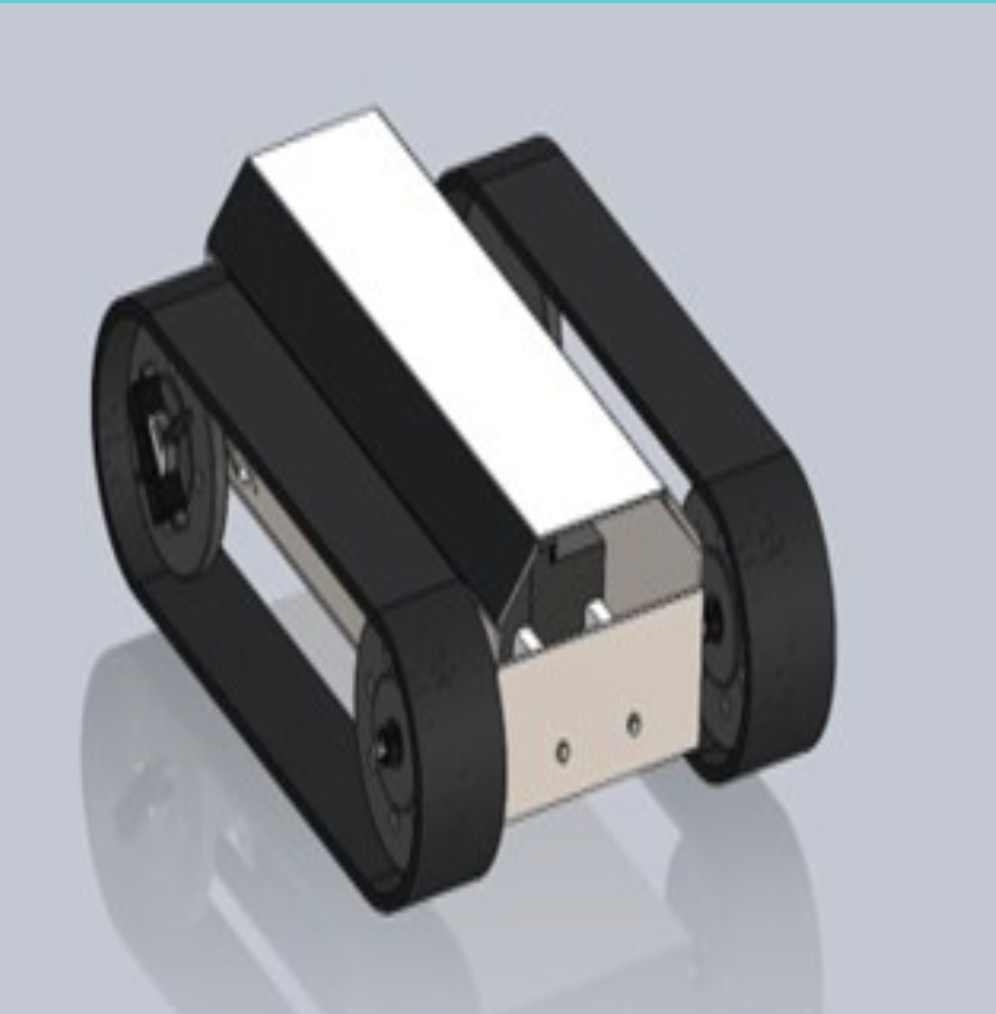 Figure 6 “Arm” https://store-usa.arduino.cc/products/tinkerkit-braccio-robot
Figure 5 “RUT” https://www.ceias.nau.edu/capstone/projects/ME/2022/22Spr01_RobotRE/
5
Levi McAdams 06/20/23 VRCR 3
Benchmarking
Turn Test
Concrete/Wood/Carpet (any high friction surface)
Failed all test attempts to turn

Grass/Dirt
Passed - 27.21 seconds for a 180 degree turn
Levi McAdams 06/20/23 VRCR 3
Benchmarking
Current Progress
Current Progress:
Connection between VR Headset and Unity established
Key components obtained and project development process laid out
RUT
Existing Products
Examples of similar products in use today:
Military drones
Various hobby style creations published on social media
FPV Drones
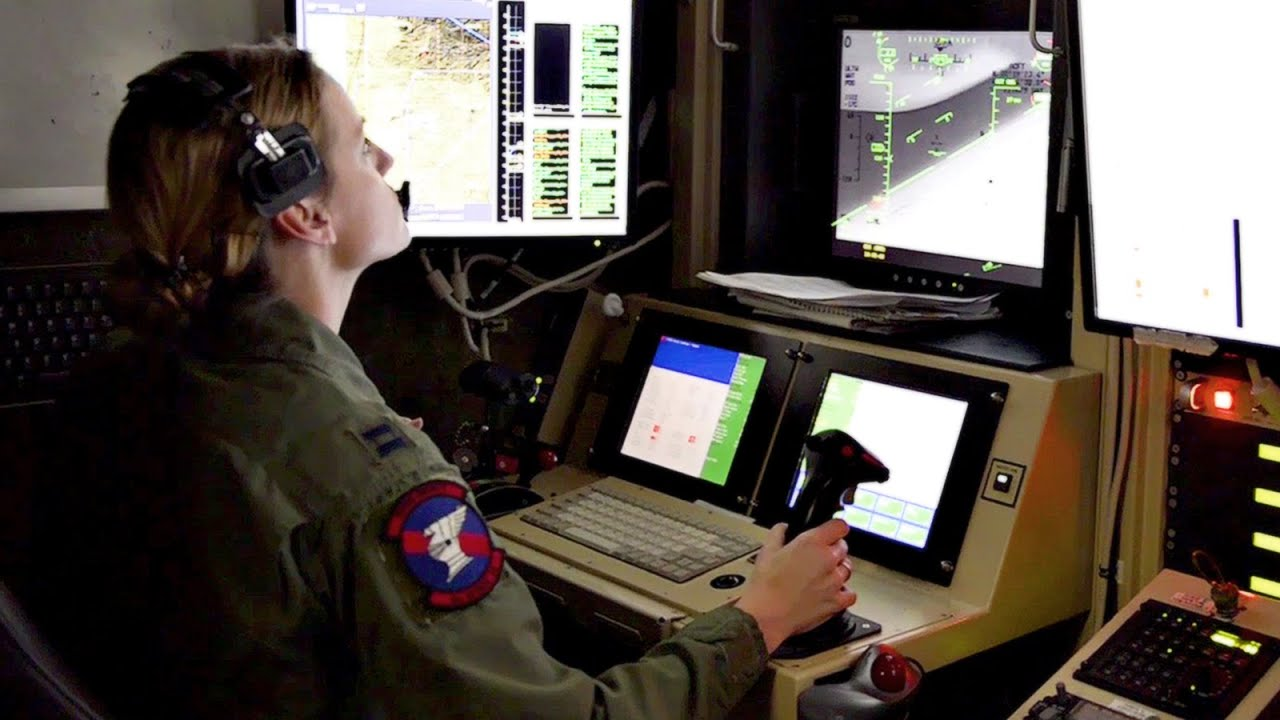 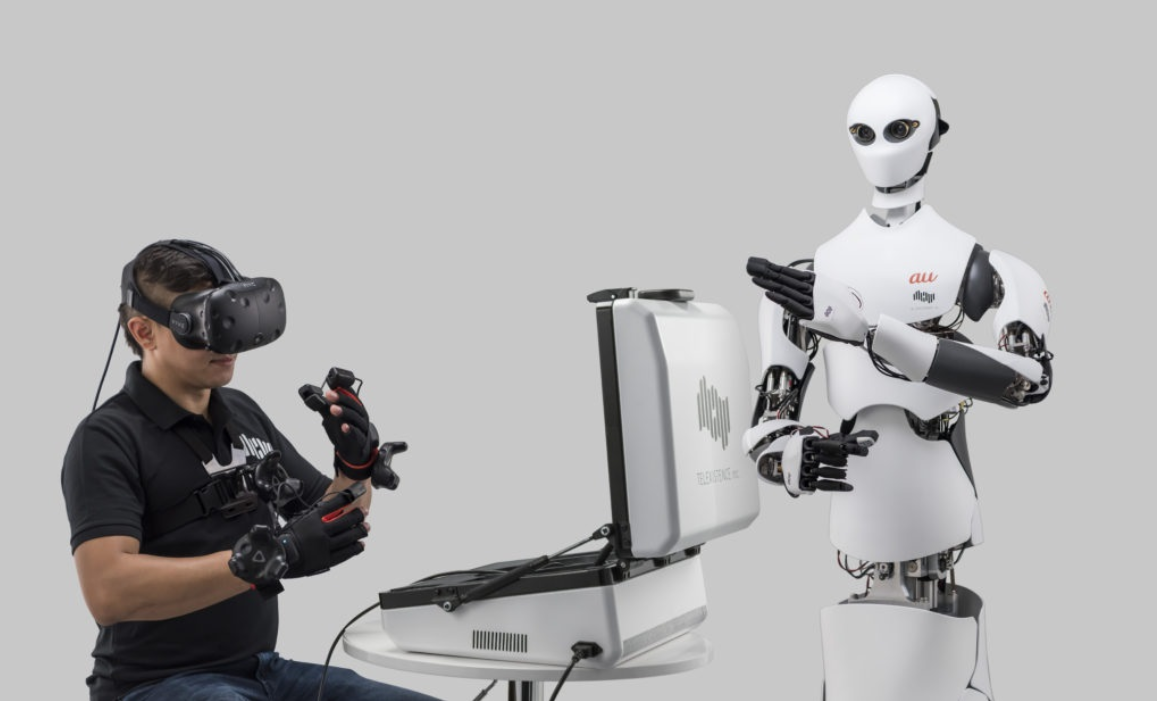 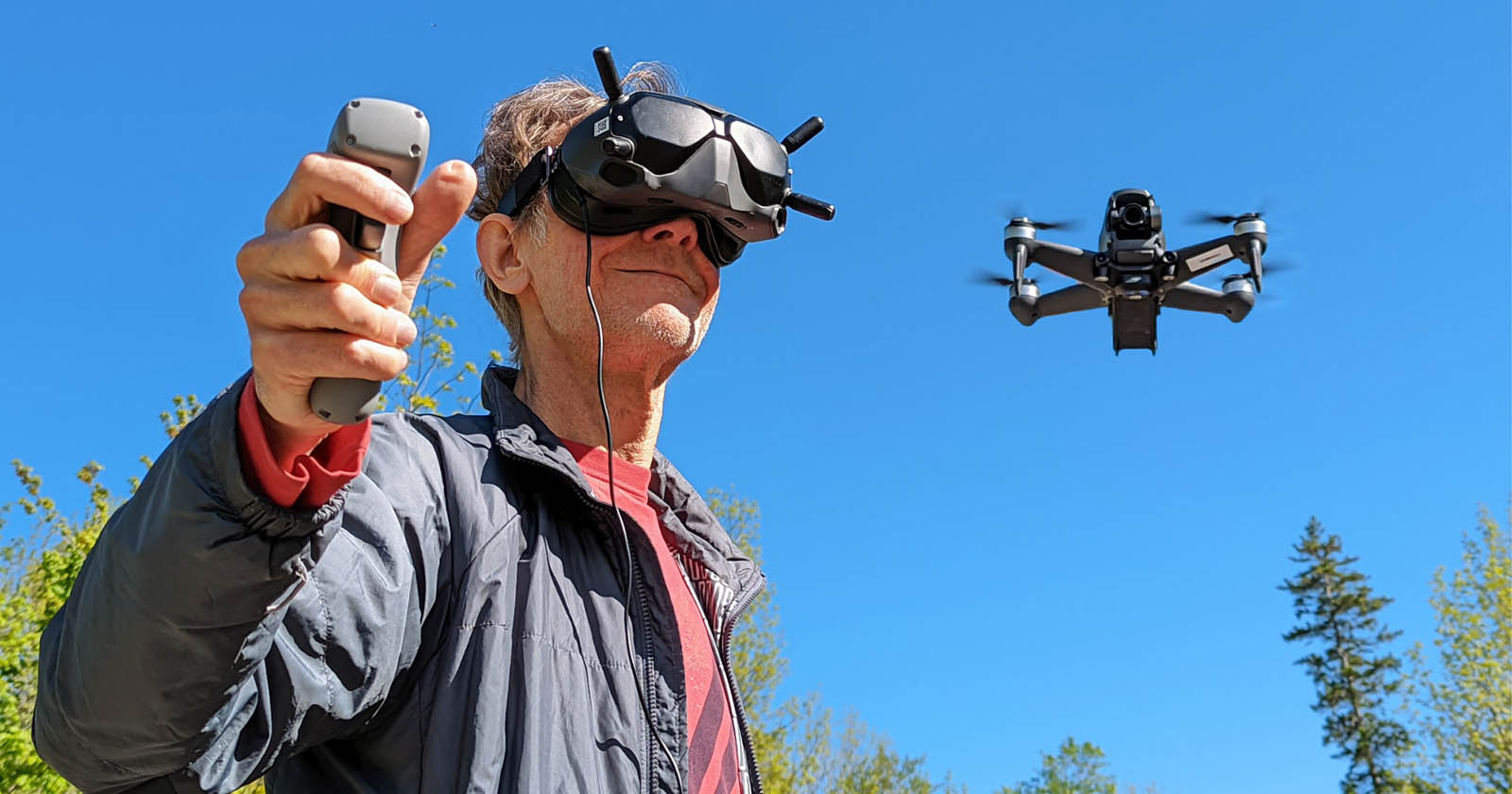 4
Levi McAdams
VR Integration
Integration to Unity is a success
Unity is a cross platform game development engine
Using source [2] I was able to link the Meta Quest 2 headset with Unity
The software had VR compatibility, making it super easy to accommodate the very specific controls
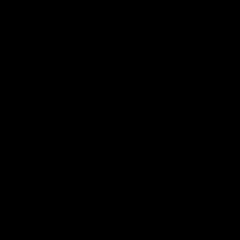 Eric Hinds 06/20/23 VRCR 5
Literature Review
[1] Mechanism design and motion ability analysis for wheel/track mobile ..., https://journals.sagepub.com/doi/full/10.1177/1687814016679763 (accessed Jun. 18, 2023). A manual for analysis and design process for track based systems
[2] VR headset setup into Unity, https://www.youtube.com/watch?v=yxMzAw2Sg5w
[3] Robot Utility Tank, https://www.ceias.nau.edu/capstone/projects/ME/2022/22Spr01_RobotRE/

[4]“Free CAD Designs, Files & 3D Models | The GrabCAD Community Library,” grabcad.com. https://grabcad.com/library/arduino-braccio-robotic-arm-1 (accessed Jun. 20, 2023).

[5] NAU, “VR controlled robot capstone (1).docx,” Canvas, Jun. 05, 2023.
Samuel Torres 06/20/23 VRCR 6
Customer Requirements
Move in 3D
Large Workspace 
Uniform Force capacity >5-10 N
High mechanical stiffness
High durability and reproducible
High-resolution sensing
Low-latency
Fast update rate
Zijian Song 06/20/23 VRCR 7
Engineering Requirements
Robot Utility Tank (RUT)
Turn radius within 2 m when full speed to apply for indoor operation
Turn speed over 35 deg/s below 70 deg/s to be flexible and operable
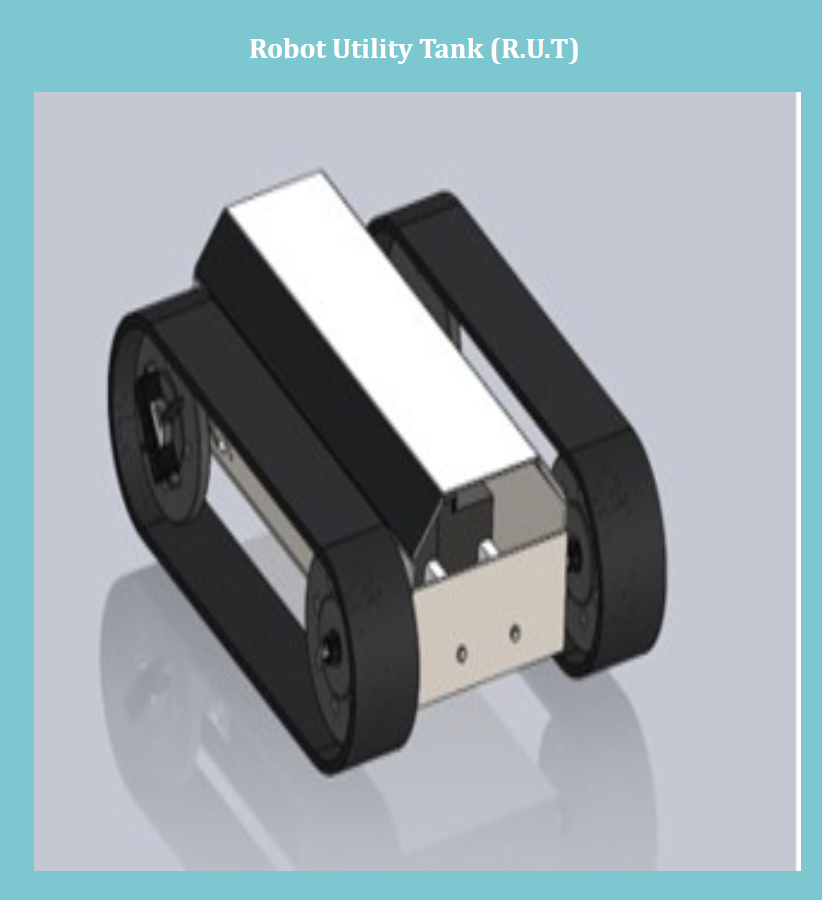 At least 55 Mpa ultimate strength for material
At least 10 Nm torque in each junction to hold and move an object around 1kg smoothly
At least 0.5 m radius of workspace
Robotic Arm
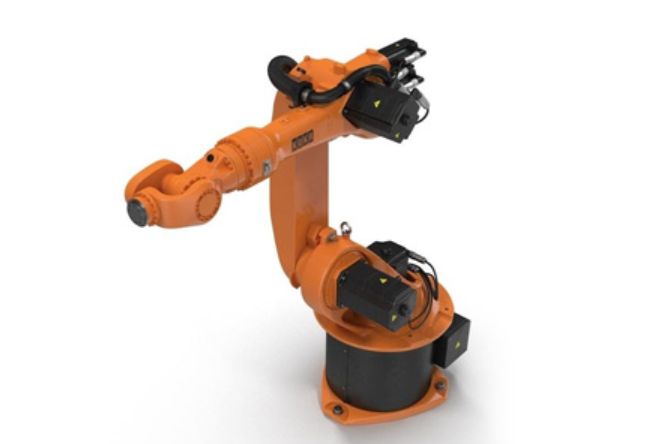 Zijian Song 06/20/23 VRCR 8
Engineering Requirements
Raspberry Pi
An integrated computer for all-in-one control system
Latency due to programming belows 20ms
Remote control through laptop/mobile hotspot
Latency need to be under 20ms
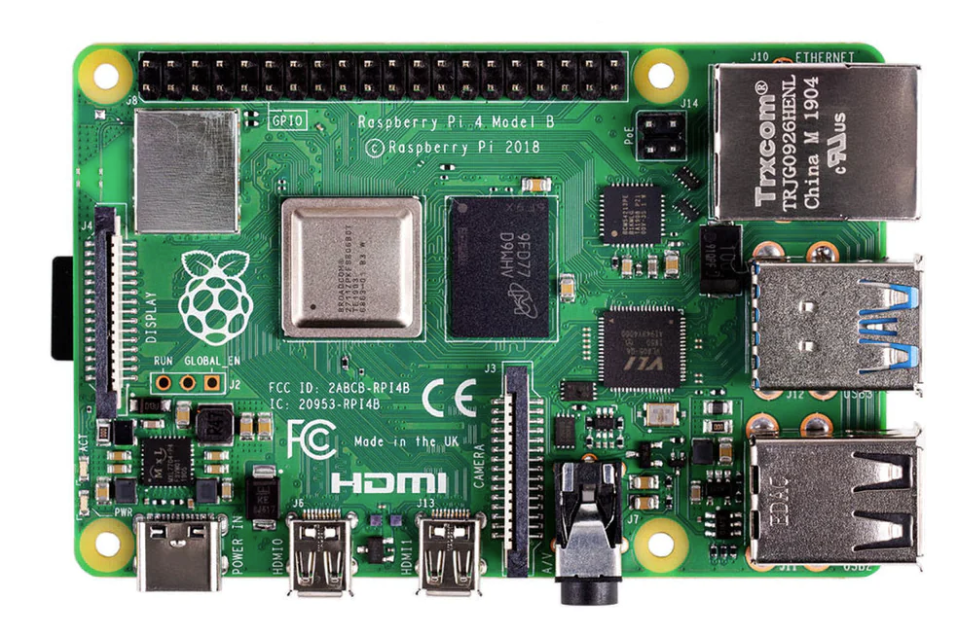 Panoramic View Camera
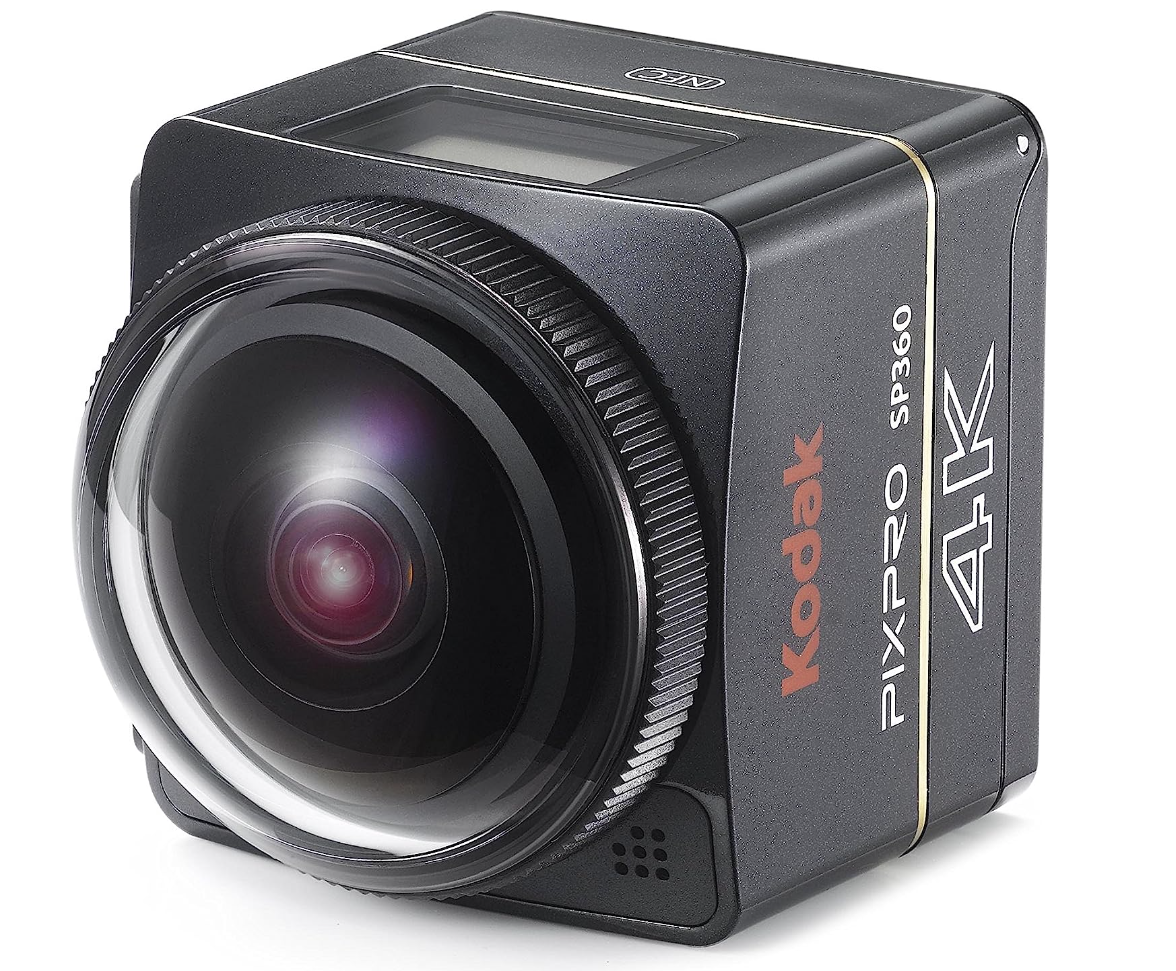 3D camera or 2D camera set
Zijian Song 06/20/23 VRCR 9
QFD
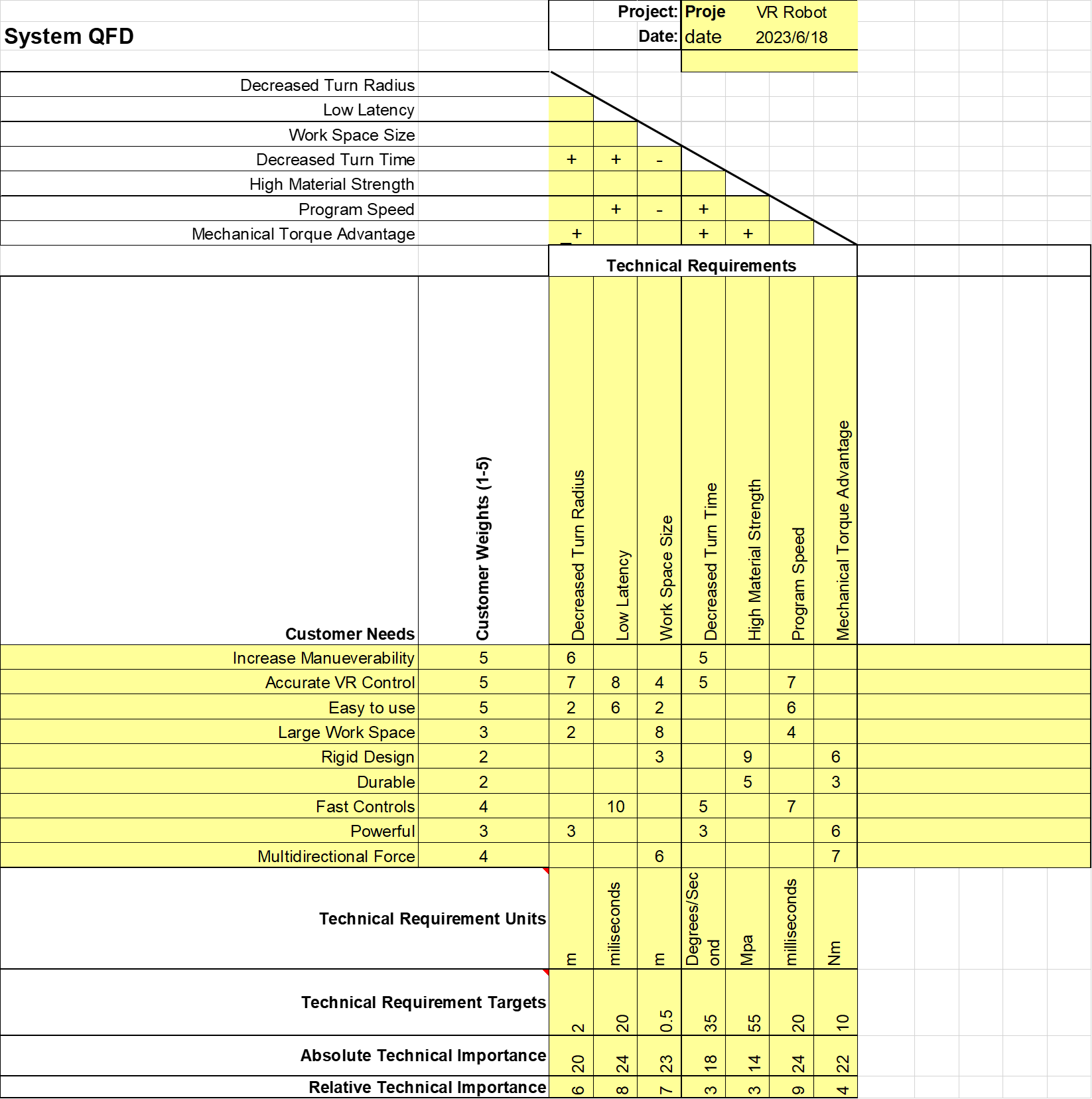 Important to have low latency, high program speed, and a large workspace
Mobility affects the difficulty of using
Mechanical torque affects the weight of object allowed directly
Zijian Song 06/20/23 VRCR 10
Schedule
Samuel Torres 06/20/23 VRCR 11
Starting BOM
Eric Hinds 06/20/23 VRCR 12
Budget
[5]  “Gore | Improving lives through advanced materials,” Gore.com, 2015. https://www.gore.com/
Samuel Torres 06/20/23 VRCR 13
Thank You
14
References
[1] Raspberry Pi, https://raspbery-pi.com/
[2] Robotic Arm Mechanism, https://www.evsint.com/robotic-arm-mechanism/
[3] Easy Ways to Connect Raspberry Pi Remotely, https://linuxhint.com/5-ways-connect-raspberry-pi-remotely/
[4]  “Gore | Improving lives through advanced materials,” Gore.com, 2015. https://www.gore.com/
15
Questions?
16
Potential Questions 1
Potential Questions 2
Potential Questions 3
Potential Questions 4
Potential Questions 5